FAS FY23 True North
Adapt FAS True North to Our Fast-Changing Environment
Objectives

Connect our work to mission, purpose and values
Focus on what matters most in alignment with UCSF priorities
Drive leadership discussion to:
Make visible department top priorities / projects
Be more fluid to balance urgent with longer-term goals
Identify biggest challenges / obstacles 
Provide support and advice
2
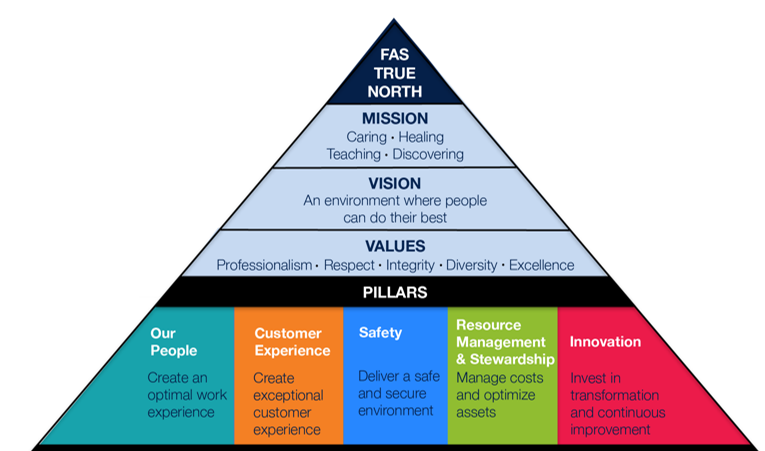 3
FY23 FAS True North Goals and Measures
Outcome Measure & Target
(where we want to end up)
Process Measure &Target
(what we’re doing during the year to make progress)
90% action plans complete and input into umbrella by 10/1/22 and at least 1 tactic complete by 3/1/23 **
M
1
M
1A
Belonging Index improves by +.02 *
100% of FAS DEIA-AR action plans complete and submitted to SVC’s Office by 10/11/22
M
1B
75% of FET areas with addressable spend opportunities have increased their spend percentage with diverse suppliers by 6/30/23
100% of FET areas have identified opportunities and created plans by 12/31/22 to increase their % of addressable spend with diverse suppliers ***
M
2
M
2A
50% of projects on track to meet value creation goal at time of report-outs (3x/year); those not on track have a plan to get back on track
25% of $12.8M cumulative net value target for current cohort is met by 6/30/23
M
3
M
3A
4
Notes
* Belonging Index includes 4 of the Engagement questions, plus 6 additional Belonging-specific questions
** M1A matches UCSF Health People Tactic #1
*** Diverse suppliers and addressable spend are defined by UCOP / Supply Chain Management. SCM team will work with FET areas to create plans.
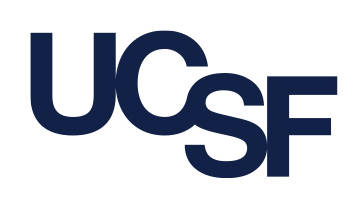 FAS Strategic Direction Snapshot
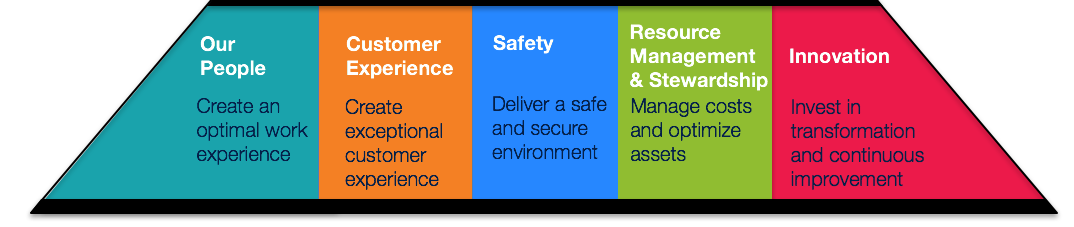 Diversity, Equity, Inclusion, Accessibility & Anti-Racism DEIA-AR
FAS-Wide Priorities
Supplier Diversity
Value Improvement
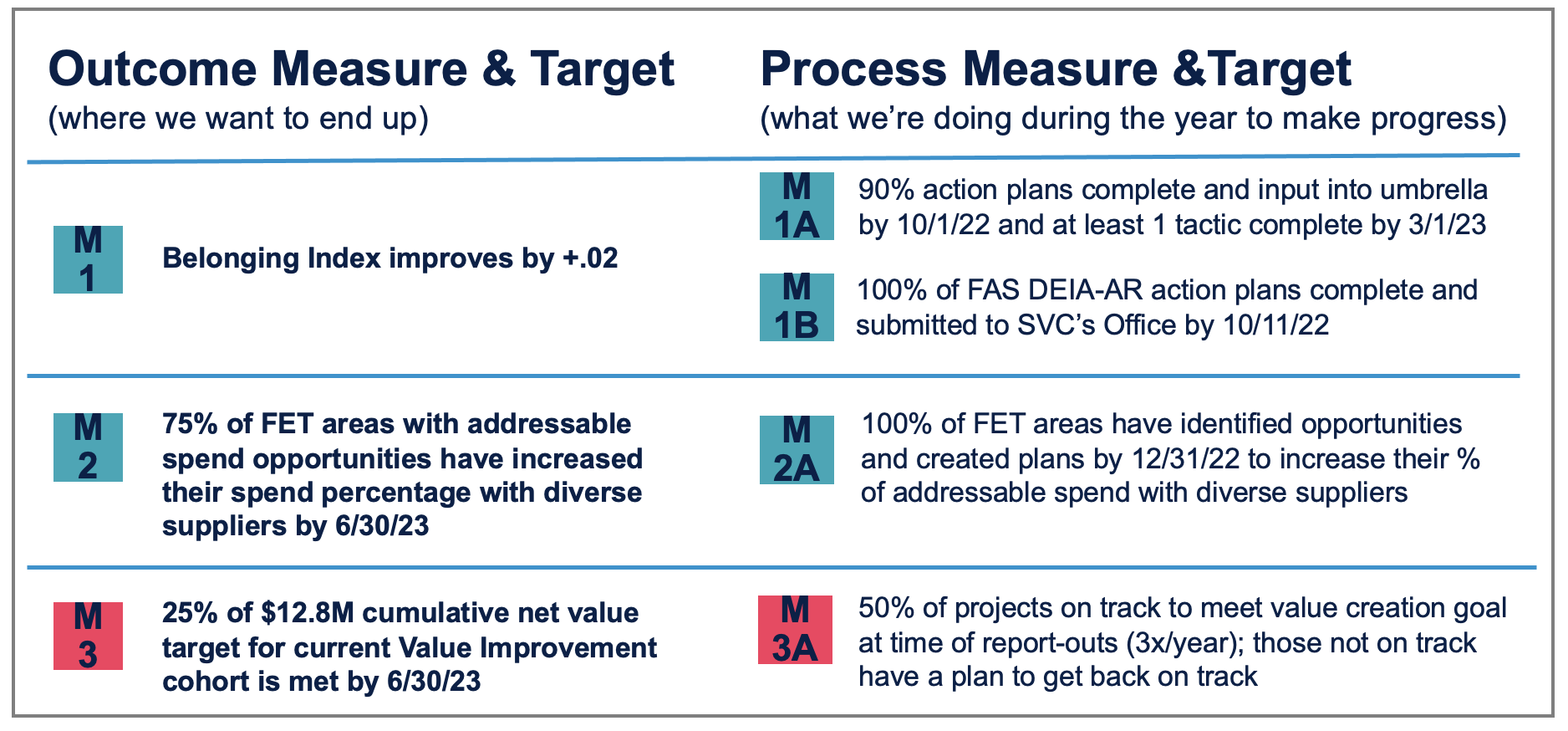 FAS Steering Metrics